6 Essential Questions to Ensure You Are Getting the Most from PBMs
May 8, 2024
1
PBM Pharmacy Ownership
Control Over Plan Design
PBM Ownership
Spread Pricing
Rebates
Specialty Drug Management
Today’s Agenda
3
4
6
5
1
2
AGENDA
2
Who owns your PBM?
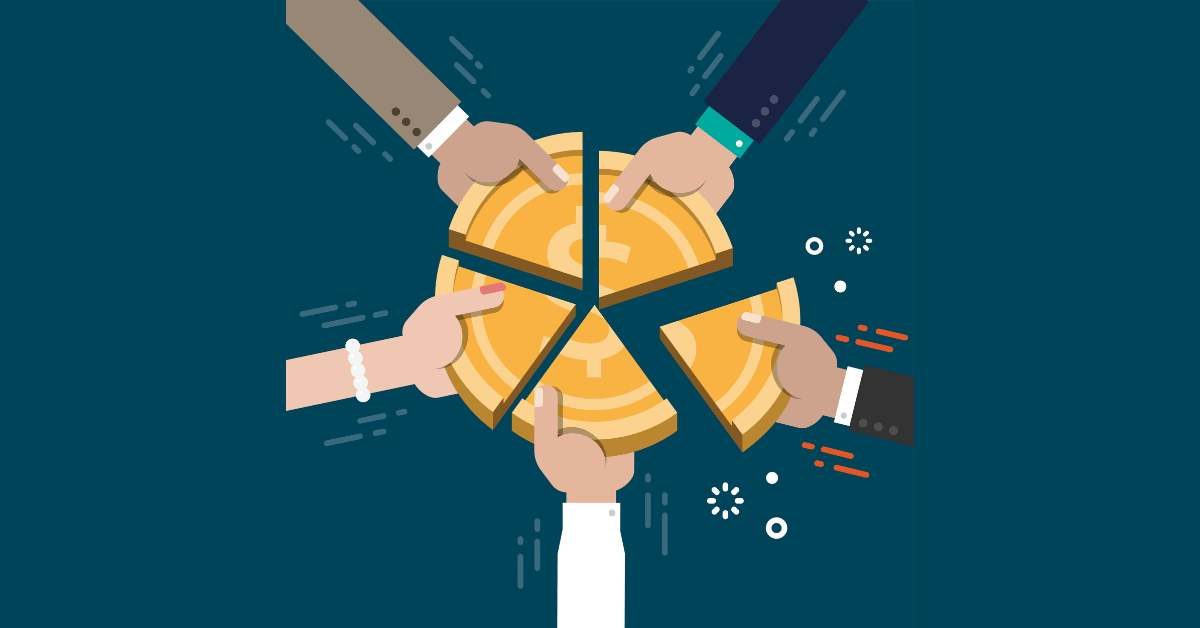 The objective of the PBM’s owner can dictate business practices:
Service
Contract terms
Pricing
Formulary design
Rebate and drug manufacturer revenue
Savings
Security
Service
3
[Speaker Notes: VC objective – grow to point of being attractive target for acquisition or IPO
PE objective – maximize returns for their investors
Publicly traded company objective – to make money for shareholders]
Does your PBM own pharmacies?
Lewandowski v. Johnson & Johnson
Agreeing to steer beneficiaries to PBM mail-owned pharmacies when PBM mail order prices are routinely higher than retail pharmacies charge for the same drugs is mismanagement
When a PBM owns a pharmacy, there are foreseeable ways in which it attempts “to enrich itself and its own pharmacy at the Plan’s expense.
A prudently administered plan would steer beneficiaries toward the option with a lower overall price, or at least would not allow a plan vendor (PBM) to self-interestedly steer beneficiaries toward the option with higher overall price.”
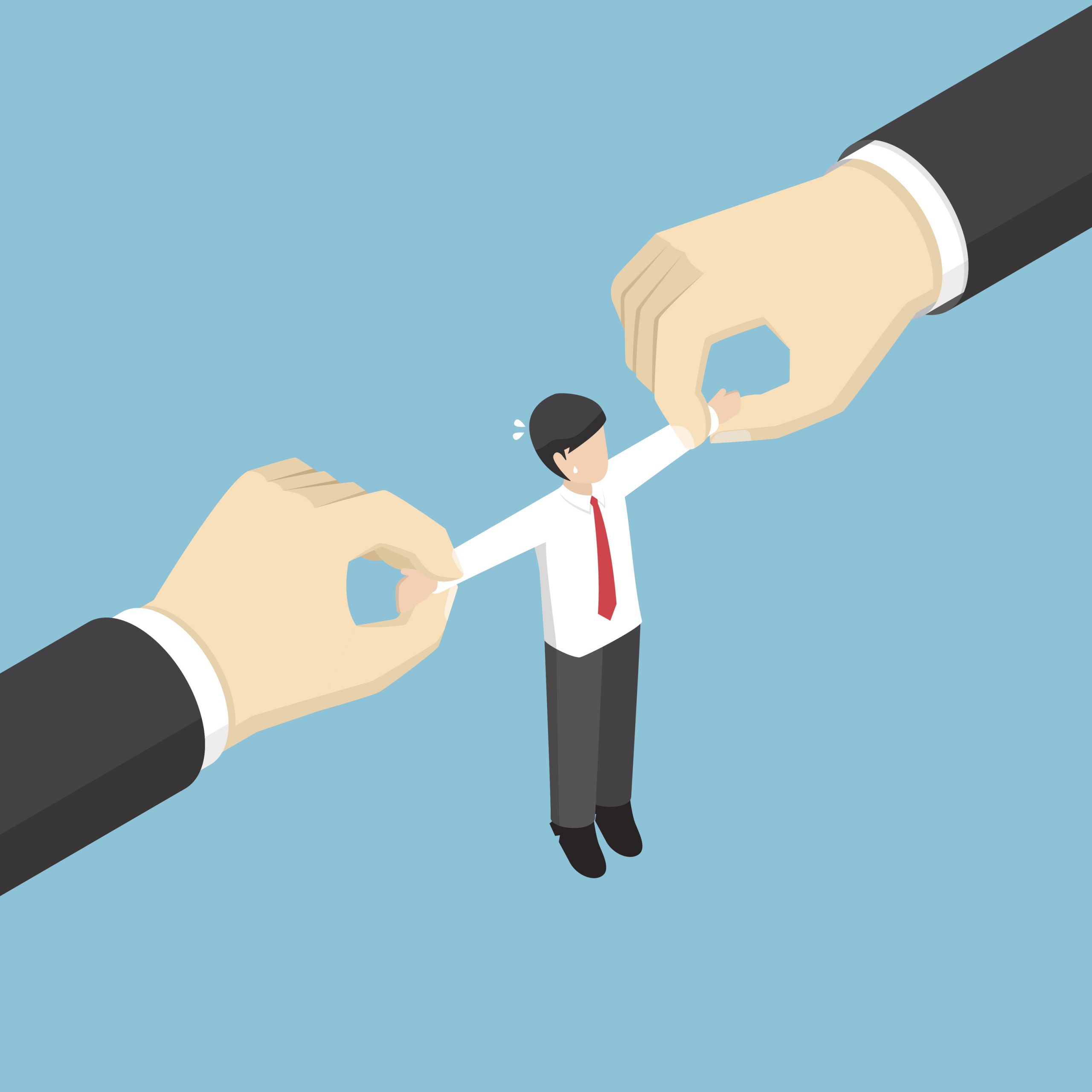 Plan Sponsors Pulled Between Fiduciary Duties & Vendor Arrangements
Savings
Security
Service
4
[Speaker Notes: Suit filed February 5, 2024]
What plan design elements are PBM-driven?
Do plan design elements fit my organization?
Are there certain pharmacies to use?
Which management tools are used?
What clinical programs are available?
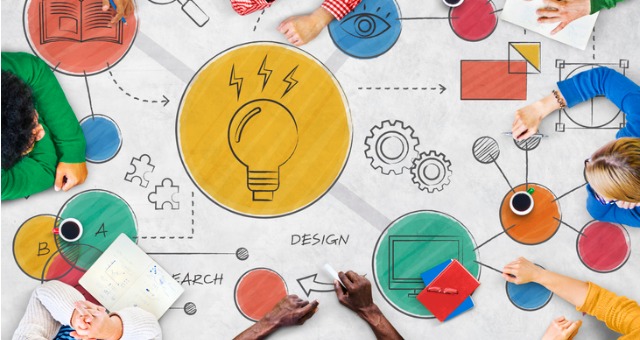 Savings
Security
Service
5
Does your PBM practice Spread Pricing?
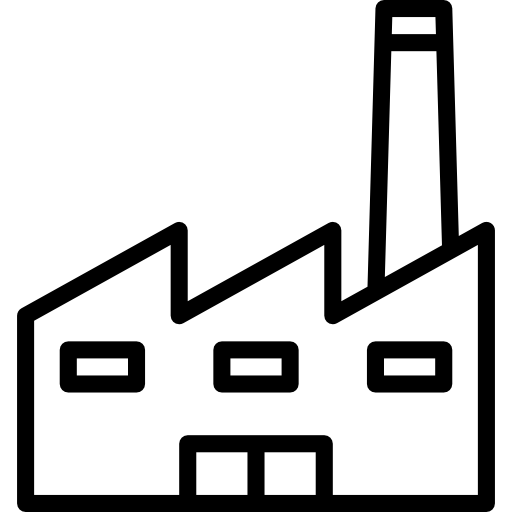 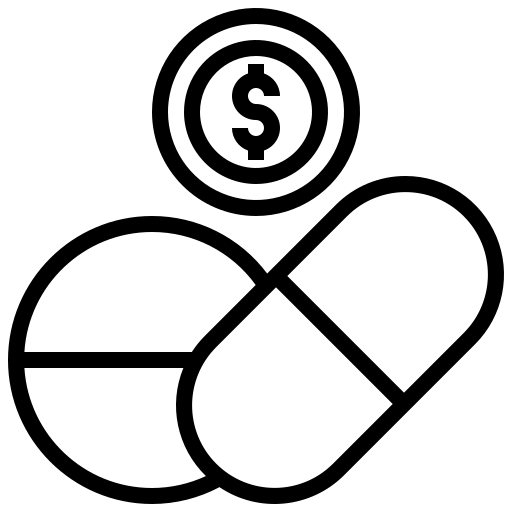 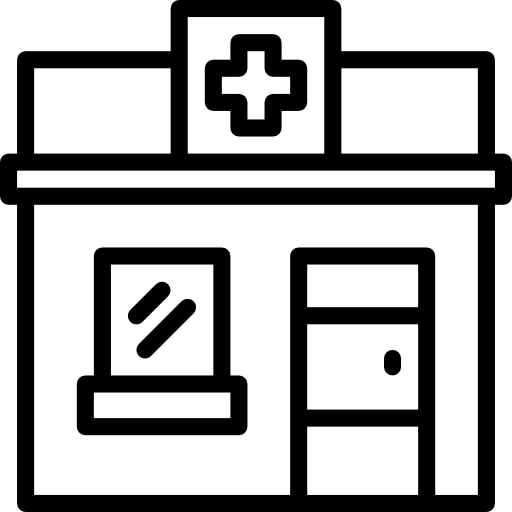 PBM
Pharmacy
Business
$25Retained by PBM as spread
$100
$75
Business pays contracted amount to PBM
PBM pays contracted amount to the pharmacy
The self-benefitting practice of spread pricing is more common for generic drugs but doesn’t result in lower costs. 
Spread pricing is non-disclosed revenue that may be in place of charging actual administrative fees for services provided.
Savings
Security
Service
6
Does your PBM retain rebates?
PBMs often retain a portion of rebates:
The bigger the rebate, the more revenue the PBM makes
Rebates amounts often correlate to the price of the drug – higher priced drugs can produce higher rebates
The result could be the plan and member paying more overall
Savings
Security
Service
7
How Are Specialty Drugs Managed?
Specialty drugs:

Profitable to dispense by PBM-owned specialty pharmacies
Generate rebates and/or other manufacturer revenue for PBMs
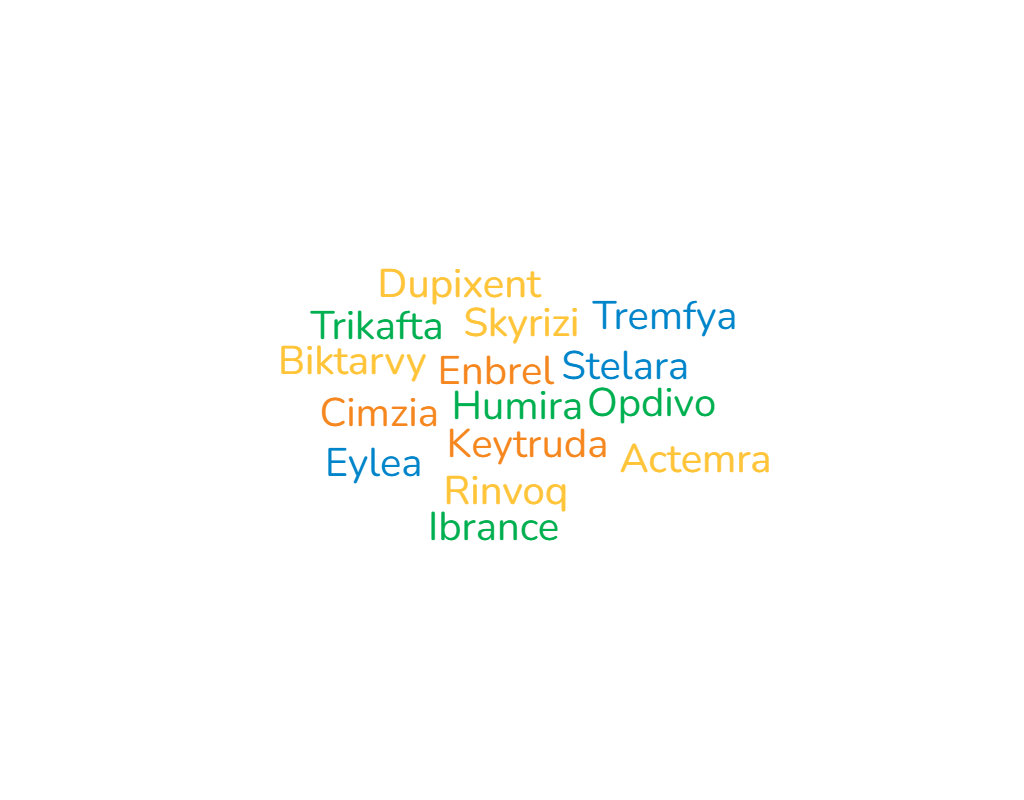 Savings
Security
Service
8
How Specialty Drugs Should Be Managed
Specialty Care Strategies
Proprietary and Confidential
9
Thank You!
What questions do you have?
www.truescripts.com
10